Arbeidsmiljøundersøkelsen (ARK) ved UiO

Veileder til verneombud 
- om rolle og oppgaver 




Arbeidsutvalget til ARK - 3.10.23
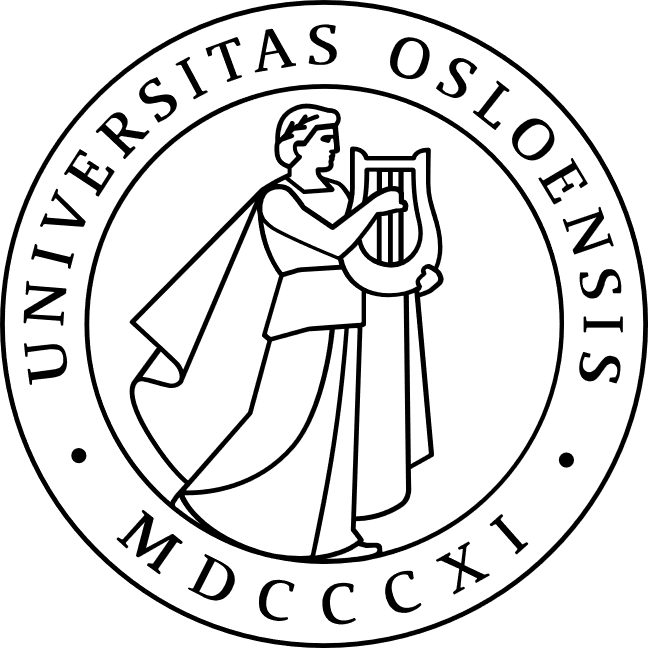 Verneombudets oppgaver
AML § 6-2 (1)
Verneombudet skal ivareta arbeidstakernes interesser i saker som angår arbeidsmiljøet. 
Verneombudet skal se til at virksomheten er innrettet og vedlikeholdt, og at arbeidet blir utført på en slik måte at hensynet til arbeidstakernes sikkerhet, helse og velferd er ivaretatt i samsvar med bestemmelsene i denne lov.

Verneombudet skal:
ha en kontroll- og tilsynsfunksjon​ og er en samarbeidspartner for ledelsen​
fungere som rådgivere i arbeidet, påse at ledelsen følger opp og at medarbeidere involveres i arbeidet.
ivareta de ansattes interesser og perspektiver i prosessen!
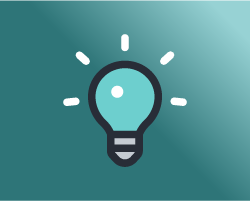 TIPS OG RÅD:
Det er arbeidsgiver som har ANSVAR for et fullt forsvarlig arbeidsmiljø
Verneombudet skal MEDVIRKE og PÅSE
Side 2
Verneombudets rolle i ARK-prosessen
Lokalt hovedverneombud skal bidra til at ARK-prosessen rigges til på fakultetsnivå. LHVO skal ha kontakt med verneombudene underveis og bør også samarbeide med lokal ARK-koordinator
Verneombudet har en viktig rolle i det lokale ARK-arbeidet og skal involveres gjennom hele prosessen
Hvordan kan du som verneombud bidra i ARK-prosessen?
Ved å rådgi og samarbeide med ledelsen om en god prosess
Ved å være en pådriver til at ledelsen gir god informasjon om ARK
Ved å oppmuntre medarbeidere til å svare på undersøkelsen og delta i møtene i etterkant
Ved å bidra i oppfølgingen av ARK på din enhet/seksjon
Ved å se til at ledelsen rigger gode møter der ansatte og ledelse sammen tolker rapportene og velger hva som er viktig å følge opp
Ved å sørge for at arbeidsgiver følger opp de tiltak som besluttes
Ved å bidra til og påse at ARK kommer på agendaen i LAMU og ledermøter gjennom hele prosessen
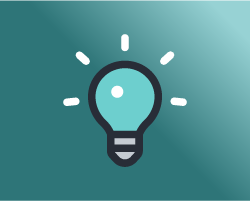 TIPS OG RÅD:
Hva gjør du hvis du opplever en dårlig prosess og leder ikke gjør nok? Ta kontakt med LHVO og andre lokale VO for råd og støtte og evt. hjelp til å løfte saken
Side 3
ARK-prosessen  i fem faser
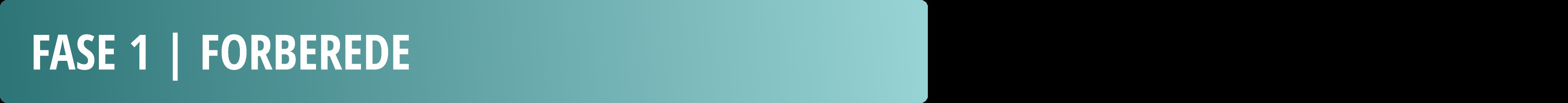 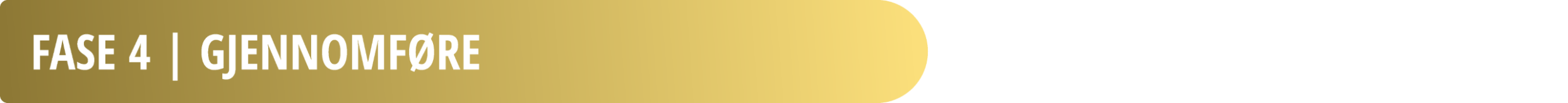 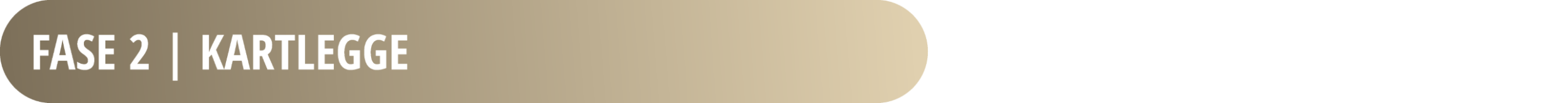 Møter mellom leder og verneombud skal skje minst ved hvert steg i prosessen
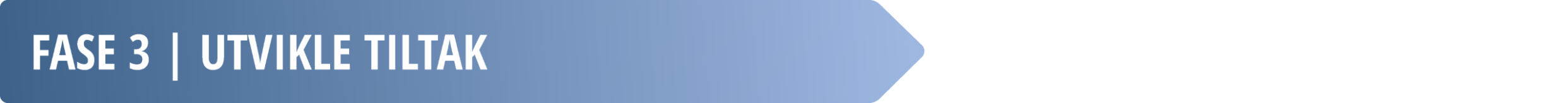 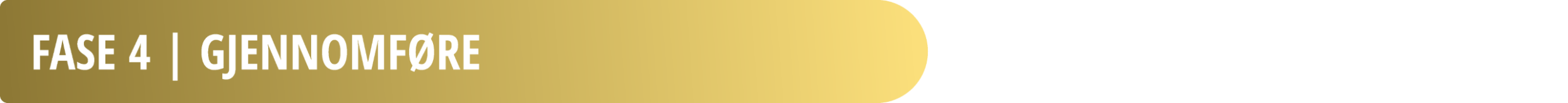 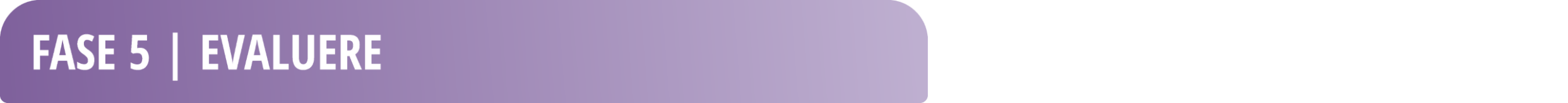 Side 4
[Speaker Notes: Følgende møtepunkter mellom ledere og verneombud er et minimum: 
 
Forberedelse av arbeidsmiljøundersøkelsen (desember 2023/januar 2024)
Planlegging av oppfølgingsmøte (våren 2024)
Evaluering av oppfølgingsmøter, justering og oppfølging av tiltaksplan (høsten 2024)
Evaluering av tiltak og prosess (våren 2025)]
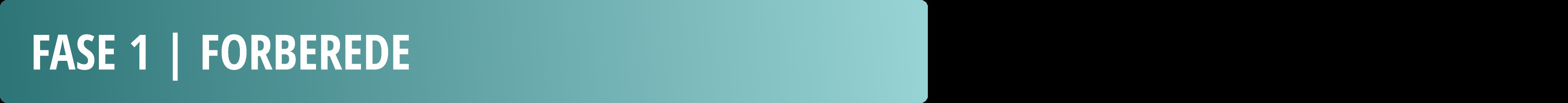 Høsten 2023 – februar 2024
Hva skjer i denne fasen?
UiO legger til rette for gjennomføring av ARK ved alle enheter
Informasjon, veiledning og opplæring gis til ledere, verneombud og ARK-koordinatorer
Leder sørger for lokal organisering, herunder ressursbruk og ansvarsfordeling
Vurdering av behov for støtte (BHT, ekstern konsulent, andre) og evt. melde inn dette
Verneombudets rolle:
Rådgi og samarbeide med ledelsen om en god prosess
Delta på felles ARK-samlinger (informasjon og opplæring) med ledelsen
Delta på planleggingsmøter ved enheten
Sette av tid for møter med leder og enheten (leder inviterer)
Bidra med å spre informasjon om at ARK skal gjennomføres
Motivere ansatte til å delta i prosessen​
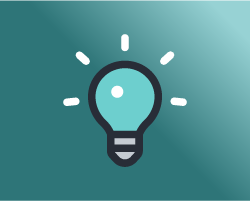 TIPS OG RÅD:

Avklar tidsbruk med leder!
Side 5
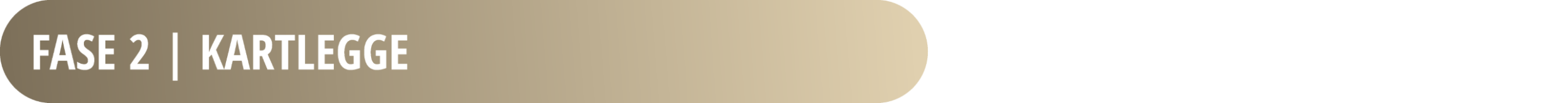 12.februar – 3.mars 2024
1. UTSENDELSE AV SPØRRESKJEMA
Hva skjer i denne fasen?
Invitasjon til alle ansatte som omfattes av undersøkelsen blir sendt på e-post
Undersøkelsen tar ca.15 minutter å besvare og er åpen fra 12.februar til 3.mars 
Undersøkelsen kan besvares på norsk eller engelsk
Spørsmålene i undersøkelsen kan du finne her
Verneombudets rolle:
Oppmuntre medarbeidere til å svare, - åpent og ærlig
Forklare hva arbeidsmiljø er (Hva er arbeidsmiljø? - Statens arbeidsmiljøinstitutt (STAMI)
Komme med forslag til leder om hva som kan gjøres for å få opp svarprosenten
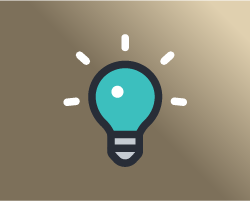 TIPS OG RÅD

Dersom du får mange spørsmål rundt spørreskjemaet, henvis til nettsiden eller lokal ARK-koordinator. Spørsmål om anonymitet dukker ofte opp, så det er lurt å være litt forberedt på dette (se «ofte stilte spørsmål» på nettsiden).
Side 6
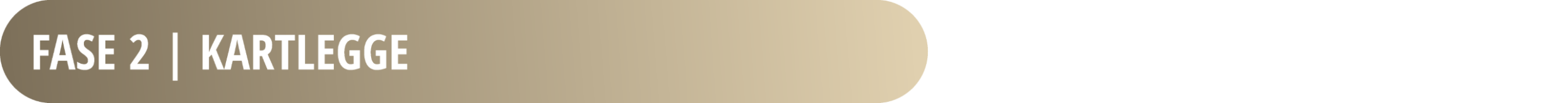 Mars – april 2024
2. GJENNOMGANG AV RAPPORT
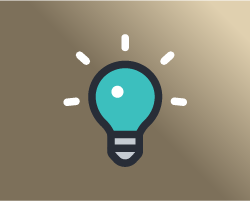 TIPS OG RÅD

Dersom du opplever at leder og ansatte har ulike oppfatninger av rapporten, søk råd hos LHVO eller ta det opp i LAMU
Hva skjer i denne fasen?
Rapport mottas for alle enheter
Leder på alle nivåer går gjennom rapport med verneombud
Leder innkaller til møter med de ansatte hvor rapport gjennomgås og diskuteres
Vurdere om det er behov for ekstern støtte
Verneombudets rolle:
Delta i møter med leder om gjennomgang av rapport og forberedelse til møte med de ansatte
Bidra til at ledelsen rigger goder møter der ansatte og ledelse sammen tolker rapporten og velger hva som er viktig å følge opp
Bidra til at prosessen rigges slik at alle ansatte kommer til orde og blir hørt
Motivere ansatte til å delta i møter
Løfte inn arbeidsmiljøperspektiver som er viktig for enheten og som ikke direkte belyses gjennom ARK​
Side 7
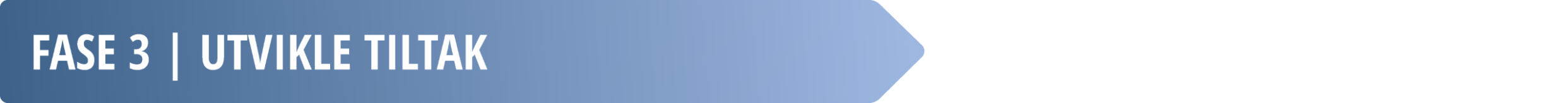 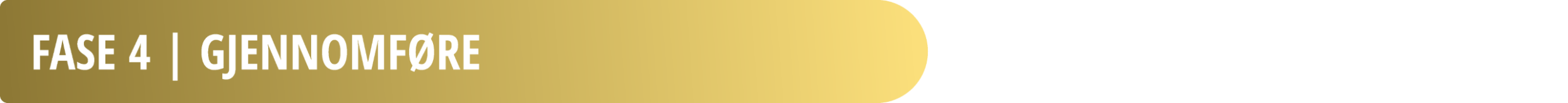 Vår 2024 – høst 2024
Hva skjer i disse fasene?
Rapportene danner grunnlag for utvikling og gjennomføring av tiltak. Hvilke områder/hva vil vi beholde, styrke og fokusere på?
Alle ansatte skal medvirke – også de som av ulike grunner ikke har svart på spørreskjemaet
Handlingsplan med konkrete tiltak og plan for implementering utarbeides som resultat av tiltaksmøtene
Vurdere om det er behov for ekstern støtte

Verneombudets rolle:
Bidra til at ledelsen rigger goder møter der alle ansatte og ledelse sammen kommer frem til gode tiltak og at disse følges opp
Bidra til og passe på at innspill dokumenteres, slik at også forhold som ikke inngår i handlingsplanen vil kunne danne et bakteppe for videre arbeidsmiljøutvikling
Bidra til og passe på at realistiske tiltak med ansvar og tidsfrist utarbeides
Side 8
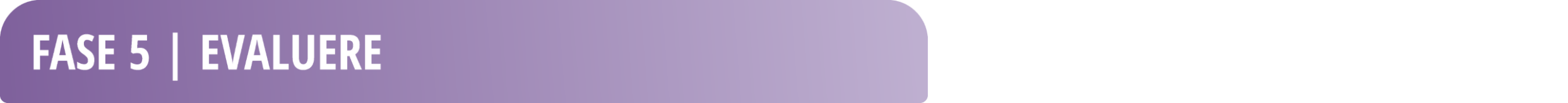 Høsten 2024 -
Hva skjer i denne fasen?
Enheten evaluerer prosessen
Enheten evaluerer tiltakene og justerer handlingsplan med ledere og verneombud 
Verneombudets rolle:
Evaluere og oppsummere prosessen sammen med leder(e)
Justere tiltak og handlingsplan ved behov
Besvare evalueringsskjema sammen med leder(e)  
Følge opp at leder informerer ansatte om status i ARK-prosessen: 
Hva har vi gjort? 
Hvordan følges tiltakene i handlingsplanen opp fremover?
Hvilke tiltak er allerede utført? 
Hva jobber vi med?
Hvordan skal vi jobbe med dette videre?
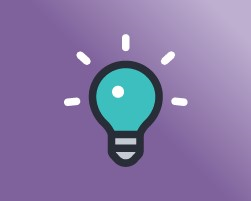 TIPS OG RÅD
Arbeidsmiljøutvikling er en kontinuerlig prosess – husk å minne ledelsen på det!
Trenger du støtte? Kontakt gjerne LHVO
Side 9
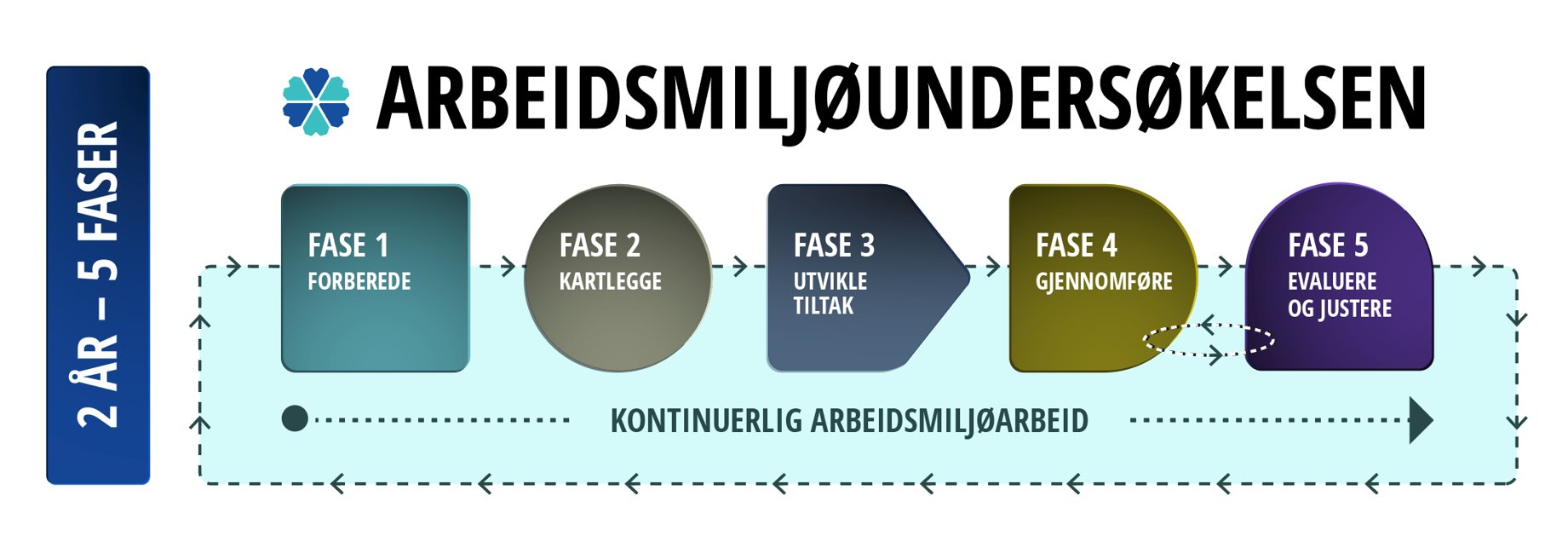 Side 10